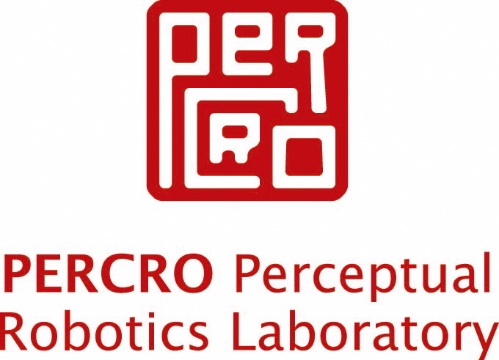 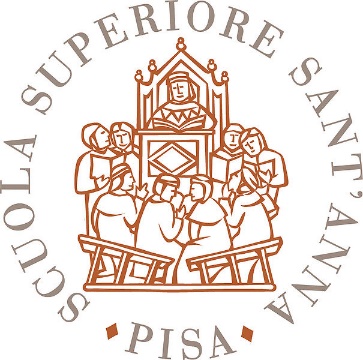 Controller-free grasping in virtual reality. 
A problem of colliding worlds
Speaker: Riccardo Galdieri
21/02/2018
Quick Survey
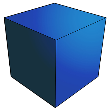 How many of you have ever tried an immersive VR experience?
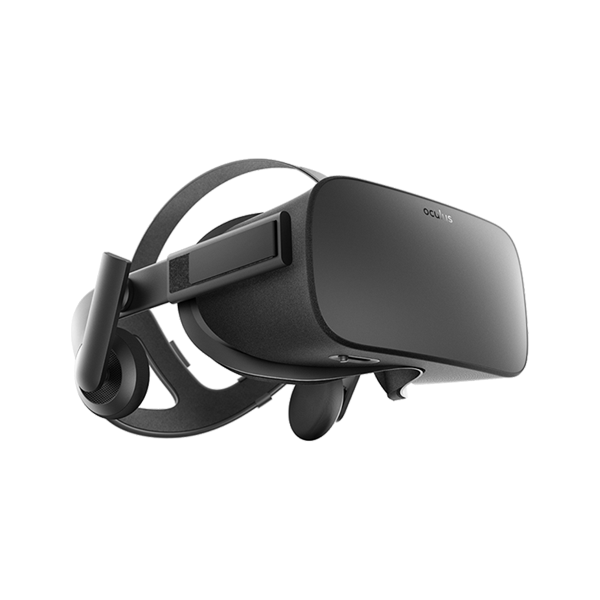 2
21/02/2018
Hands VS Controllers
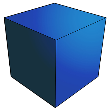 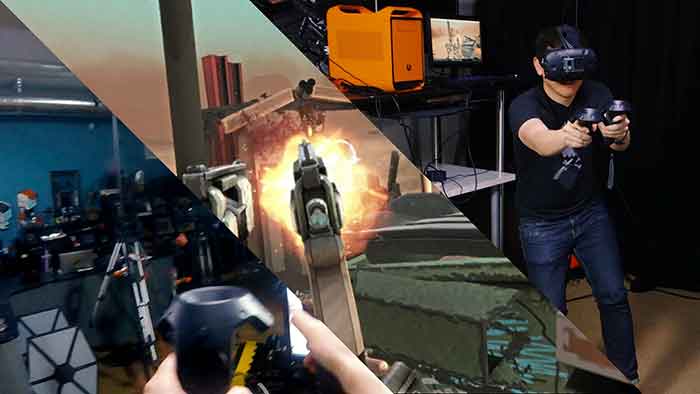 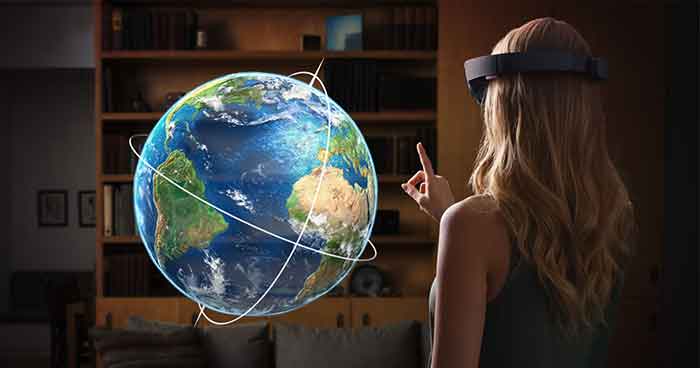 3
21/02/2018
Research Questions
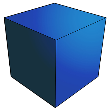 Main research questions:

What kind of interaction produce the best results, both in terms of immersion (objective) and presence (subjective)?

Can physics engines be adapted to VR interaction, or they need to be completely rebuilt?

Do we really want to have natural interaction?
4
21/02/2018
A problem of colliding worlds
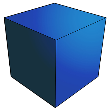 Actions from the real world must be translated to the Virtual Environment

Real and virtual worlds do NOT share the same rules, and something that is true in one world could be false in the other.

Virtual Environments’ real time physics was not designed to receive external inputs.
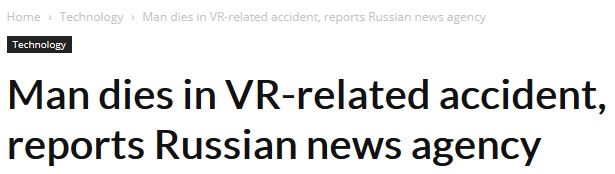 5
21/02/2018
Hands VS Controllers today
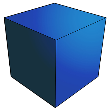 6
21/02/2018
A new hybrid approach
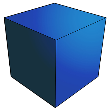 The solution we are currently proposing and experimenting on is to use a non-physical approach for borderline-cases








Currently doing comparative studies on how people perceive these two different types of input
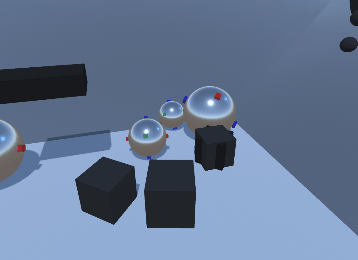 7
21/02/2018
Conclusions
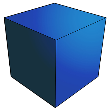 Controllers are a good short term solution

Thinking about interaction we can only assert that:
Current physics implementation can’t handle hands-free interaction as it stands
Current controller-free solutions are unreliable

Influence of controllers-free interaction on presence has yet to be confirmed by data, but it looks promising
8
21/02/2018
Thank you!
Questions?
9
21/02/2018